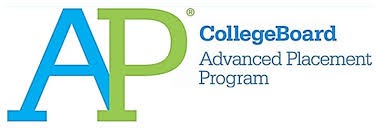 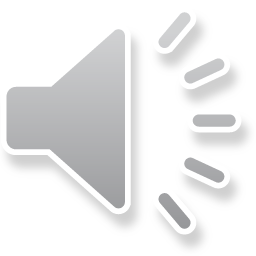 Why AP?
Stand out in college admission
Earn college credit based on performance on exams 
Skip introductory college classes 
Save money on tuition 
Build college skills and confidence 
Explore potential majors based on your interests
Turn subjects you love into fulfilling career paths
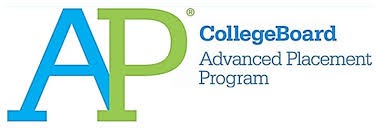 IMPORTANT FACTS ABOUT AP CLASSES AND EXAMS
*  AP courses are year long at NOHS taught by NOHS staff and the AP Exams take place in May
*  Rigorous curriculum is associated with future college success
*  Score of 3 or higher accepted at State Universities in Ohio
*Outside Ohio and more selective schools typically accept AP
*  College Board fees per exam – register to take exam by late October; approximate fee of $90 per exam; $40 cancellation fee; $40 late fee
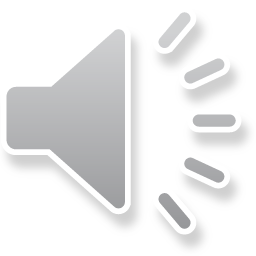 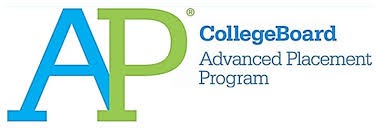 15 Courses Offered 
AP Calculus AB					     		AP Calculus BC	
AP Environmental Science				AP Chemistry
AP Statistics 								AP Biology
AP Computer Science  					AP US History
AP Computer Science Principles 		AP Psychology
AP US Government and Politics			AP Precalculus	
AP English Language and Composition 
AP English Literature and Composition
AP Physics 1: Algebra-based
AP Physics C: Calculus-based
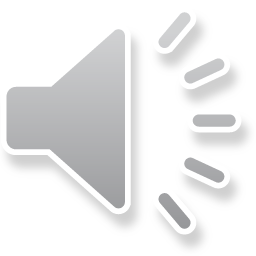 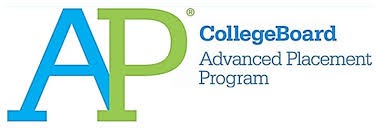 ACADEMIC OPTIONS BROCHURE  
GREAT INFORMATION AND RESOURCES ON AP AND CCP
 
For AP questions, feel free to contact 

Tricia Calloway 	  tricia.calloway@nolmsted.org
440-588-5819
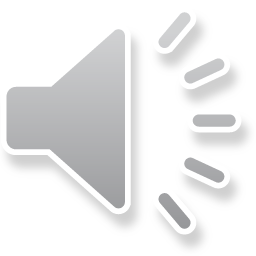